System-On-Chip EnvironmentAplicação: Smith-Waterman
Artur Costa Ventura
Gabriel Monteiro Gazineu
Lauro Gonçalves da Rocha
Maria Cireno Ribeiro Silveira
Prof. Edna Barros
Roteiro
Motivação
Aplicação
SpecC
Compilação
Profiling
Seleção de PEs
Exploração de Arquitetura
Escalonamento de Processos
Síntese de Comunicação
Motivação
Uma motivação para alinhamento de cadeias é a dificuldade de obter regiões de similaridade entre sequências biológicas de gerações distintas, devido a mutações inserirem mudanças (“ruído”) ao longo da evolução.
Aplicação
Comparação de sequências de DNA, RNA, proteínas, etc.;
Busca por regiões de similaridade

Algoritmo Smith-Waterman:
Não olha toda a sequência de uma vez;
 Compara segmentos;
Smith-Waterman
Entrada:
	Sequências

Saída:
	Alinhamento local ótimo das sequências
Tradução p/ SpecC
Tinhamos o algoritmo já escrito em Java (173 linhas de código):
Passar código para C

Mapear processos/funções em behaviors;

Criar canais para comunicação de processos/funções;
Código em C (230 linhas de código)
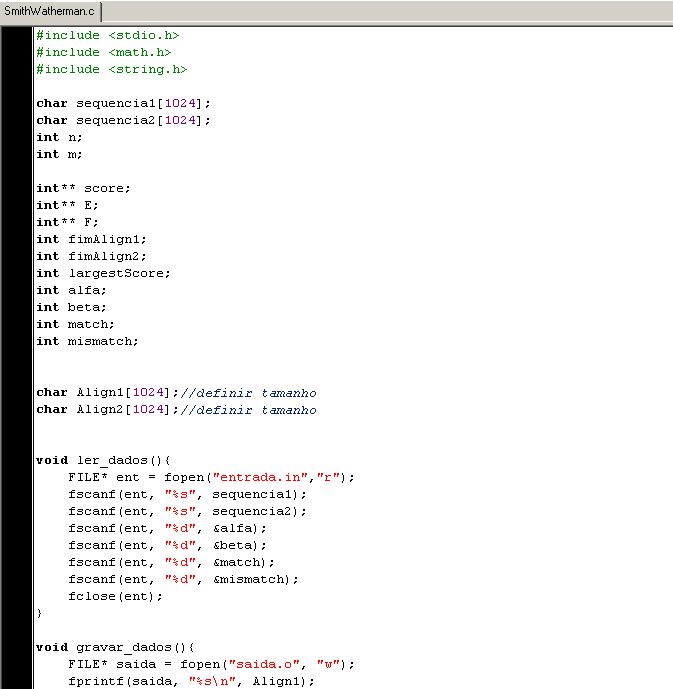 SpecC (310 linhas de código)
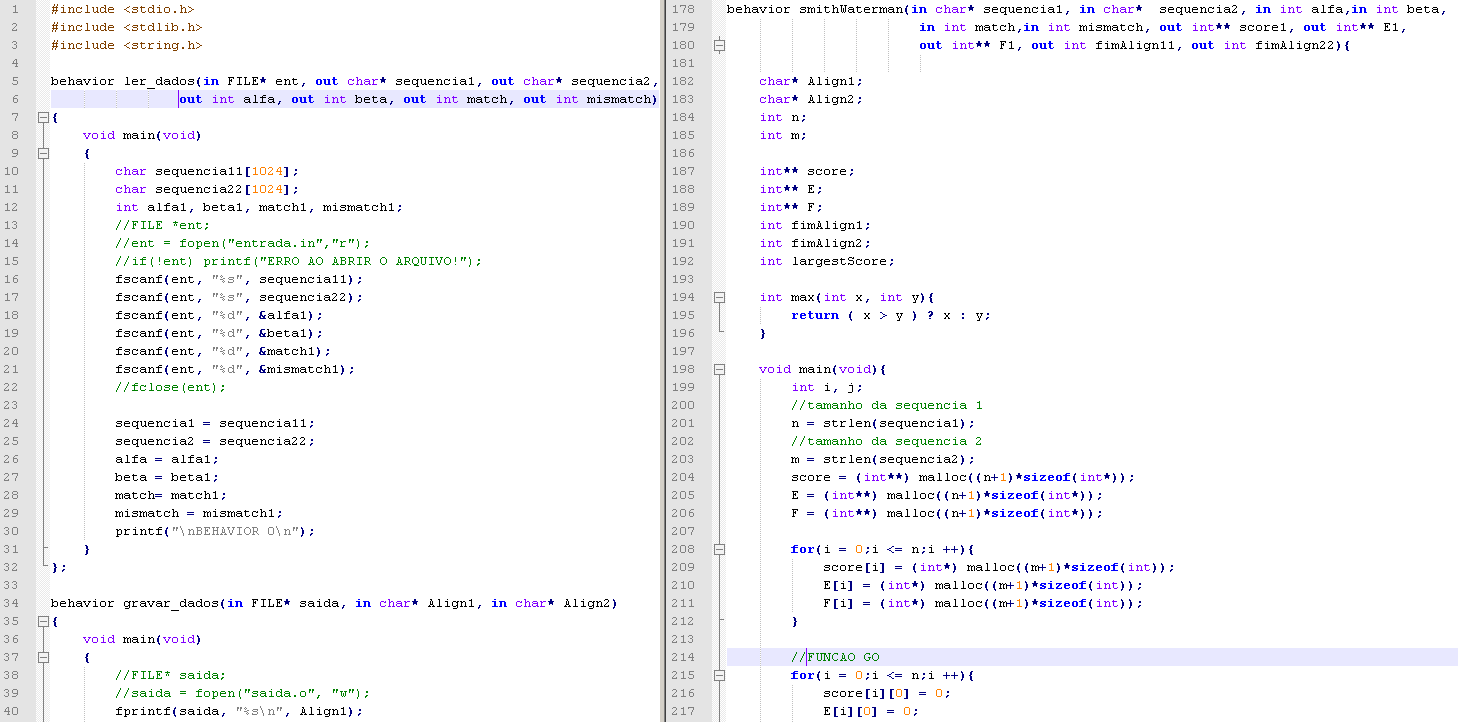 Compilação
Processos
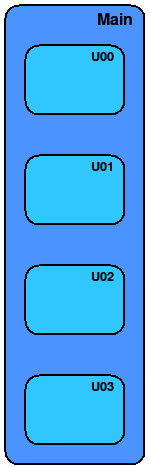 U00 – Leitura de Dados




U01 – Smith-Waterman 




U02 – Traceback 




U03 – Escrita de Dados
Conectividade
Profiling
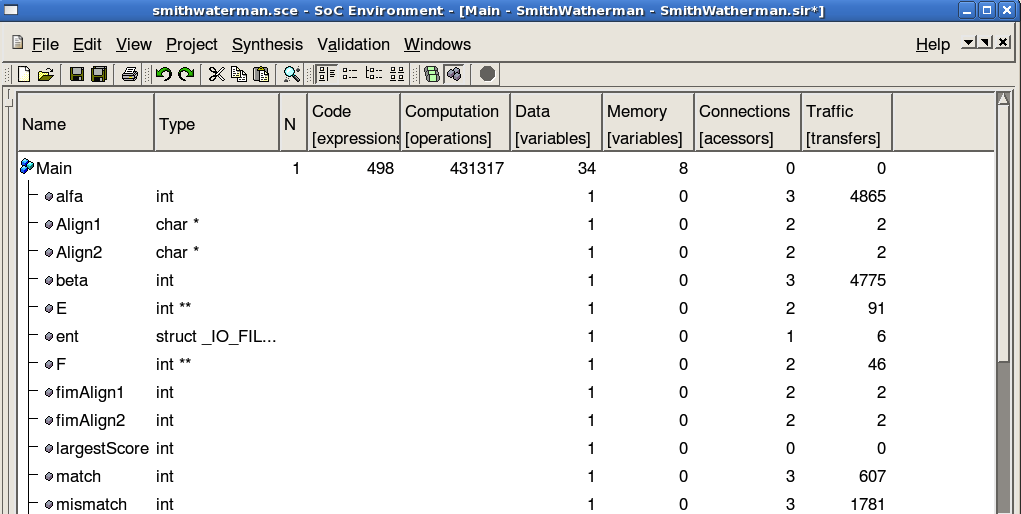 Profiling
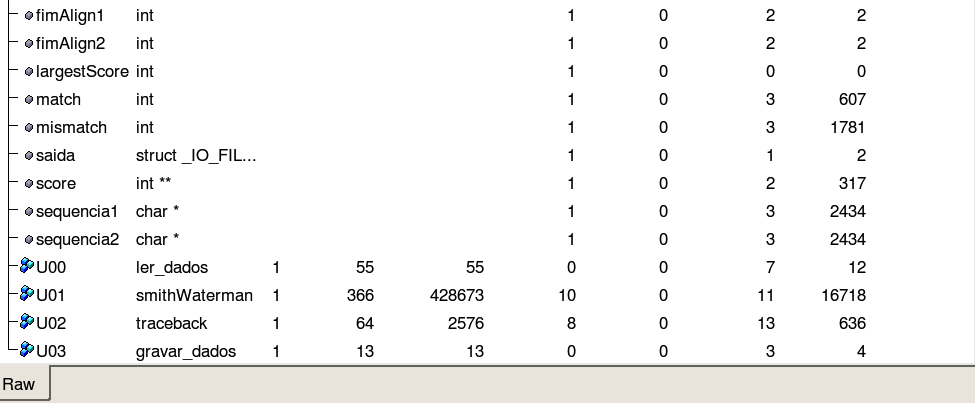 Profiling
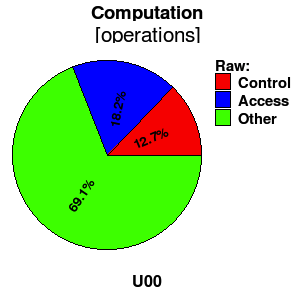 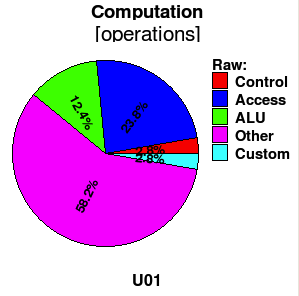 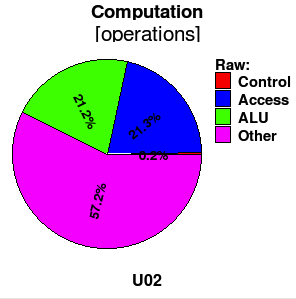 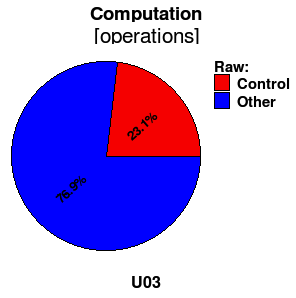 Profiling
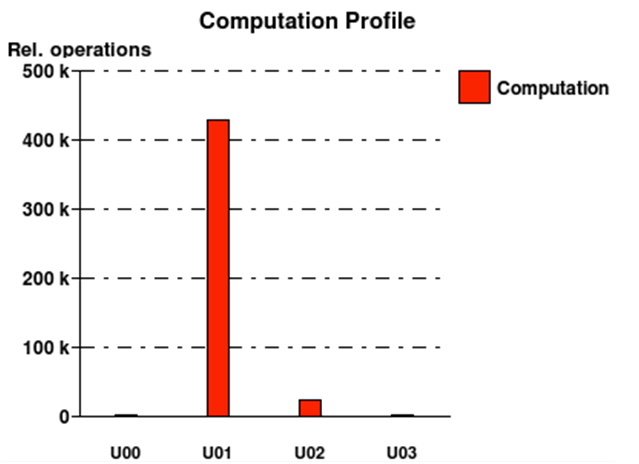 Seleção de PEs
Tínhamos como objetivo analisar o mapeamento dos processos em diferentes processadores.

Ex: MIPS, DSP, ColdFire, Custom.
Seleção de PEs
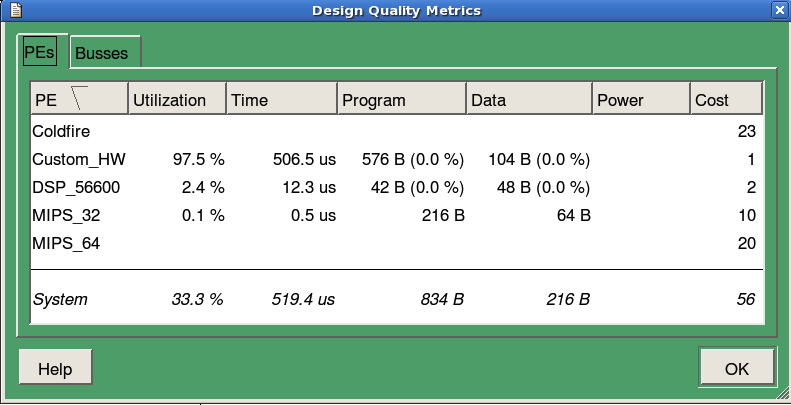 U00 – MIPS32
U01 – Custom HW










U02 – DSP
U03 – MIPS32
Seleção de PEs
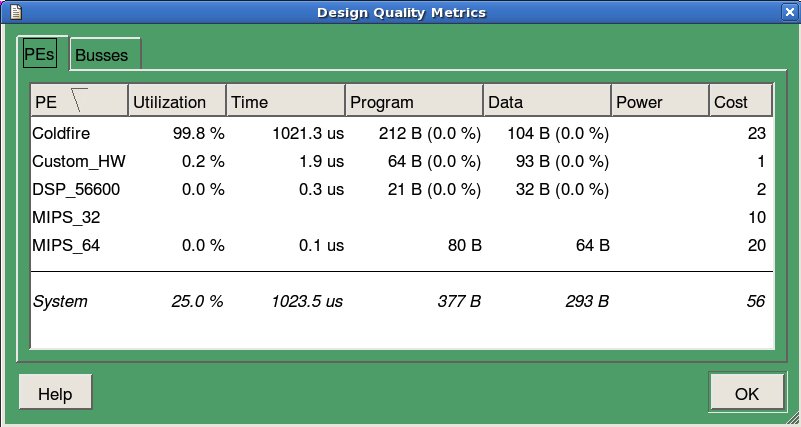 U00 – DSP
U01 – ColdFire










U02 – Custom HW
U03 – MIPS64
Seleção de PEs
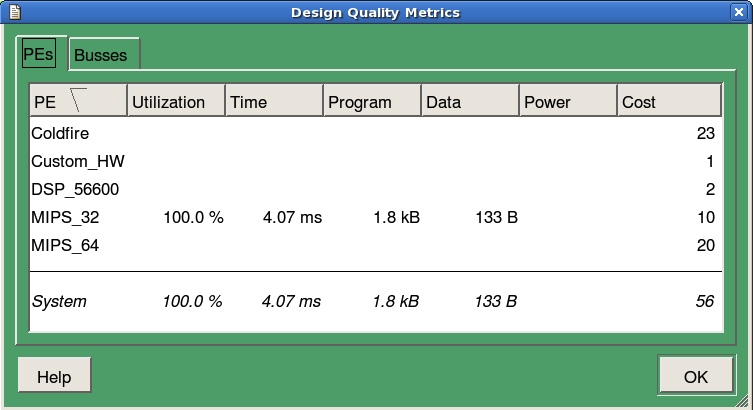 U00 – MIPS32
U01 – MIPS32










U02 – MIPS32
U03 – MIPS32
Seleção de PEs
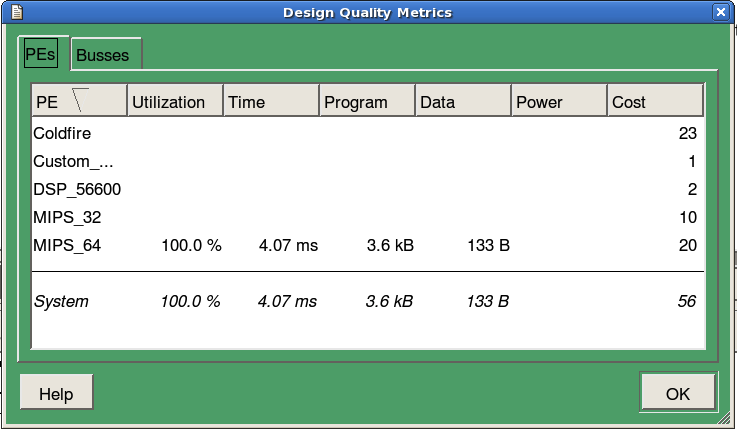 U00 – MIPS64
U01 – MIPS64










U02 – MIPS64
U03 – MIPS64
Seleção de PEs
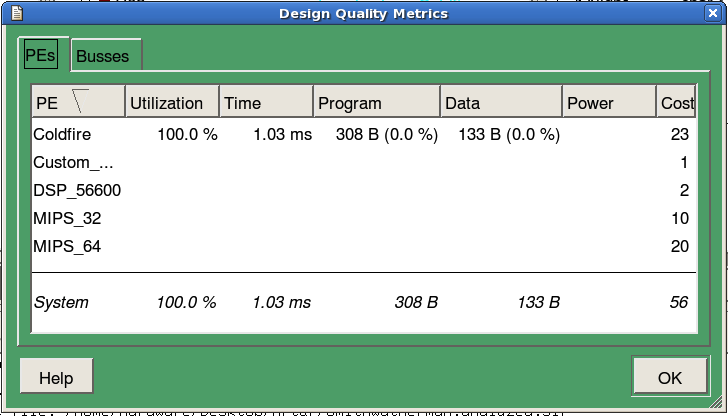 U00 – ColdFire
U01 – ColdFire










U02 – ColdFire
U03 – ColdFire
Seleção de PEs
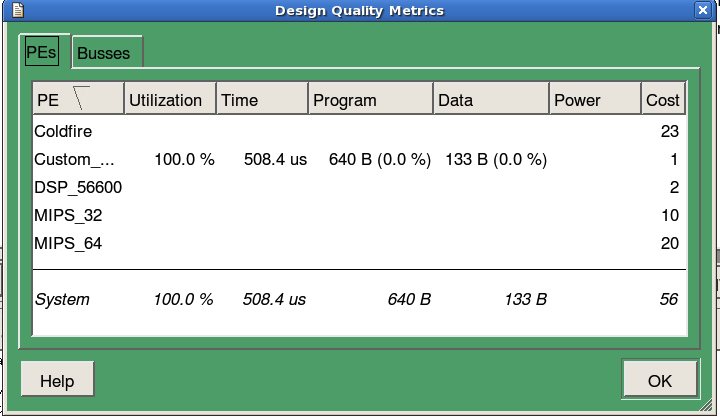 U00 – Custom HW
U01 – Custom HW










U02 – Custom HW
U03 – Custom HW
Exploração de Arquitetura
Podemos notar que a primeira opção foi a melhor em comparação com as outras. Isso se deve:

Melhor custo benefício

A última opção com custom hardware possui um desempenho equivalente, entretanto, seu custo é bem superior.
Escalonamento de Processos
Devido a natureza sequencial do algoritmo:

- Leitura dos dados
- Processamento
 Escrita

A etapa de scheduling (escalonamento) não foi feita.
Síntese de Comunicação
Havia a possibilidade de selecionar o barramento;

Não foi possível alocar o barramento para o behavior, a ferramenta não dava a opção.
Obrigado